Achilles Tendonitis Algorithm
Mr M Welck
Achilles Tendonitis – Case study
55M.  High BMI, DM on metformin.
Painful posterior heel 6/12.
Gradually noticed bony bump
Walking and shoes are painful
IX:
RX:
29M.Keen Runner. 
Recently increased distances and changed shoes.
2/12 pain and swelling achilles.
Worse in morning
IX ?
RX?
Non insertional vs Insertional
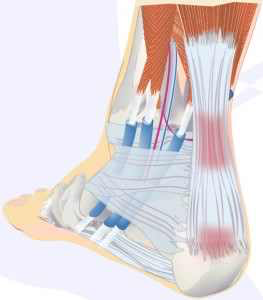 [Speaker Notes: Treatments very differnent… one responds well to conservative, other less so.]
O/E - both
Look:	Hindfoot alignment: Cavus or planus *
		Where is lump (proximal or distal).
		Erythema: Esp with RC bursitis.

Feel:	Along Achilles and insertion – tender, 			firm.
		Plantar Fascia

Move: 	Achilles tightness (or laxity…)
		Silvferskiold test
Ix
Xray 
Insertional: Haglunds, ossification of insertion.
Less useful non insertional.
USS
Useful for both. Can also see neovascularisation.
MRI
Tendon, bursa
US or MRI?
Both equally useful.
Rx – Non insertional.
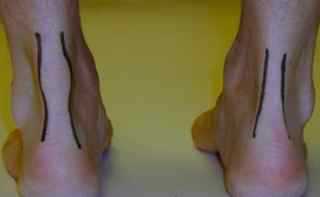 Primary care
[Speaker Notes: If trainers causes subtl cavus or planus can set it off.

NSAIDS – SHORT COURSE. OFTEN NO INFLAMMATION IN THE TENDINOPATHIC TISSUE.

ESWT:  CAVITATION OF TENDON WITH GEALING RESPONSE,. DYSFUCTION OF NERVE FIBRES.

CORTICOSTEROID INJECTIONS:  VASOCONTRICTIVE AND ANTIINFLAMM. EARLY BENEFOT BUT LATE COMPLICATOJNS. IN GENERAL IT IS FELT THAT RISKS OUTWEIGH BENEFITS.

DRY NEEDLING, AUTOLOGOUS BLOOD – NO GOOD EVIDNECE

PRP: MIXED EVIDENCE 

HIGH VOLUME INJECTIONS – VOLUME OF FLUID DAMAGES NEOVESSELS…  MANY STUDIES ALSO HAD STEROID! LIMITED EVIDNECE.

PROLOTHERAPY – INTRATENDINOUS DEXTROSE – LOCAL INFLAMM RESPONSE. EVIDNECE ALSO LACKING.

SCLEROSANTS INTO VESSELS. FEW STUDEIS, NOT REPRODUCED,

KINESIOTAPE, deep frictional massage : limited benefits.]
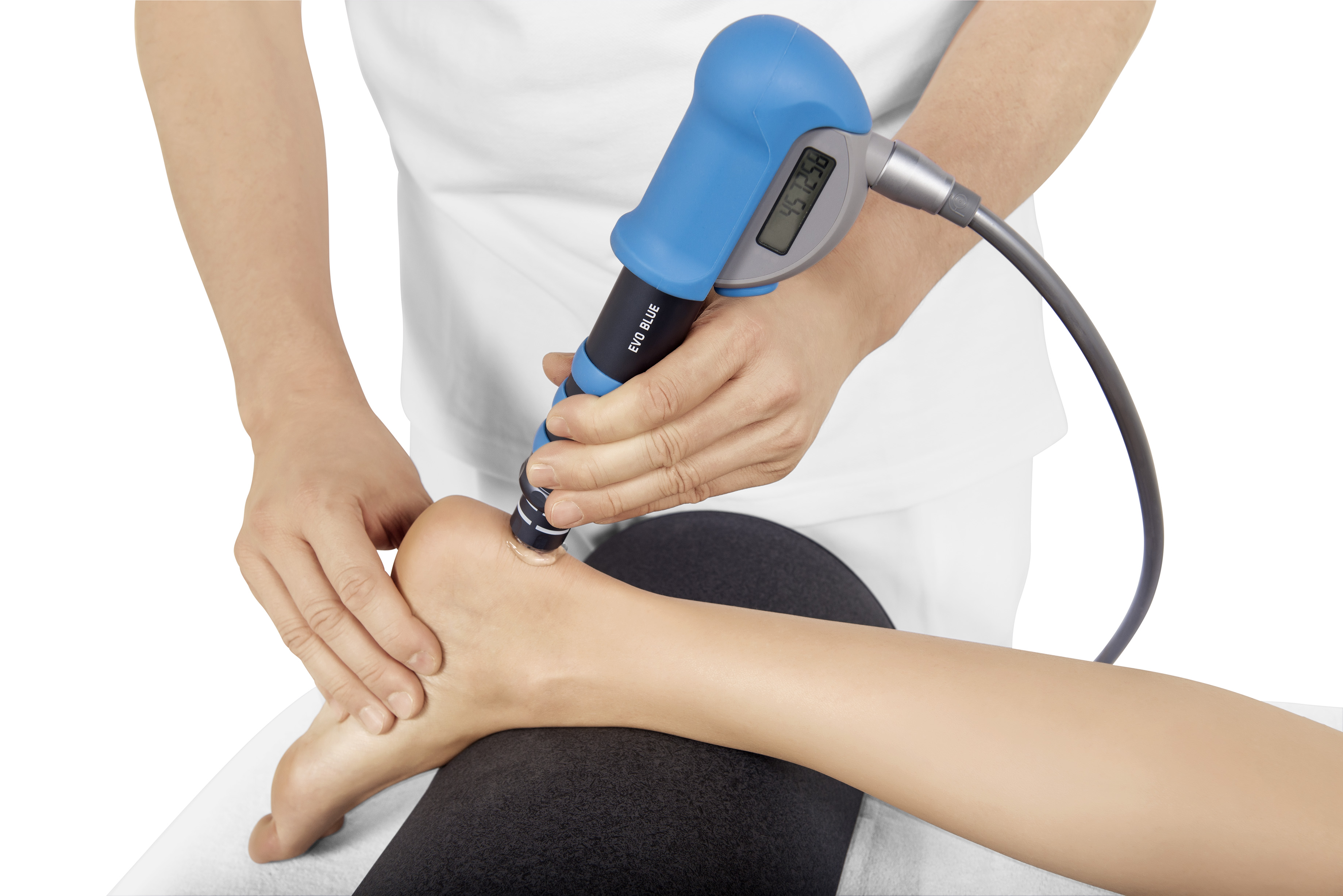 Rx –Insertional.
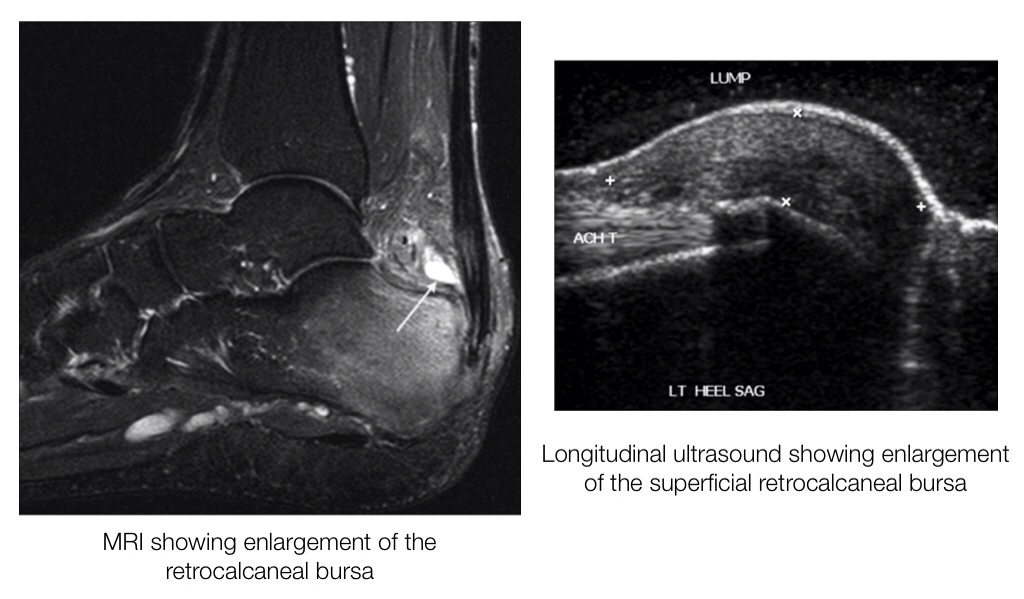 [Speaker Notes: Boot –avoid prolonged. Makes more stiff.  Good to rest bursitis when acutely painful.

Injections: cotticosteroid still plagued by ruptures.  PRP for insertional not bad

Zadek – reduces promeince and decompresses retorcalcenal bursa.]